Нейронные сети.
 Программирование перцептрона
Автор: Харламов Даниил 10 «Б»
Руководитель: Ветюков Дмитрий Алексеевич
Актуальность диплома
Нейронные сети широко распространены в современном мире и используются от поисковых систем до попыток создания искусственного интеллекта.
Цель
Написать и попытаться обучить нейронную сеть в форме перцептрона.
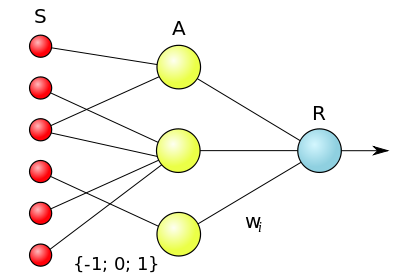 Спасибо за внимание!